Пирамида   правильного  питания
Представляю  вам    два  варианта  игры:

1-й   вариант
Детям  предлагается  заполнить  пирамиду  продуктами  питания,  правильно  расположив  их  по  этажам  ( сначала  дети  объясняют,  где  нужно  расположить  тот  или  иной  продукт,  затем  воспитатель  щёлкает  левой  кнопкой  мыши  по  данному  изображению. Так  заполняется  вся  пирамида).

2-й  вариант  (усложнённый)
  дети  заполняют  пирамиду,  объясняя  какие  продукты  полезные,  а  какие  нет  и  почему. Если  дети  ответили  неправильно,  то  ошибочное  изображение  рассыпается,  а  правильное  летит  на  нужный  этаж.
Дидактическо-игровое  упражнение  к  физкультурному  досугу  
« Путешествие  по  тропе  здоровья».





Разработала  и  выполнила  инструктор  по  физо 
МДОУ № 49 «Ладушки»
   Леднёва       Тамара
     Александровна

Г. Серпухов   Моск. обл.   2014г.
Пирамида   здорового   питания
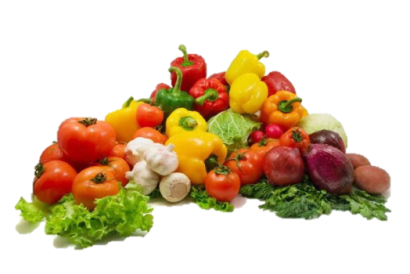 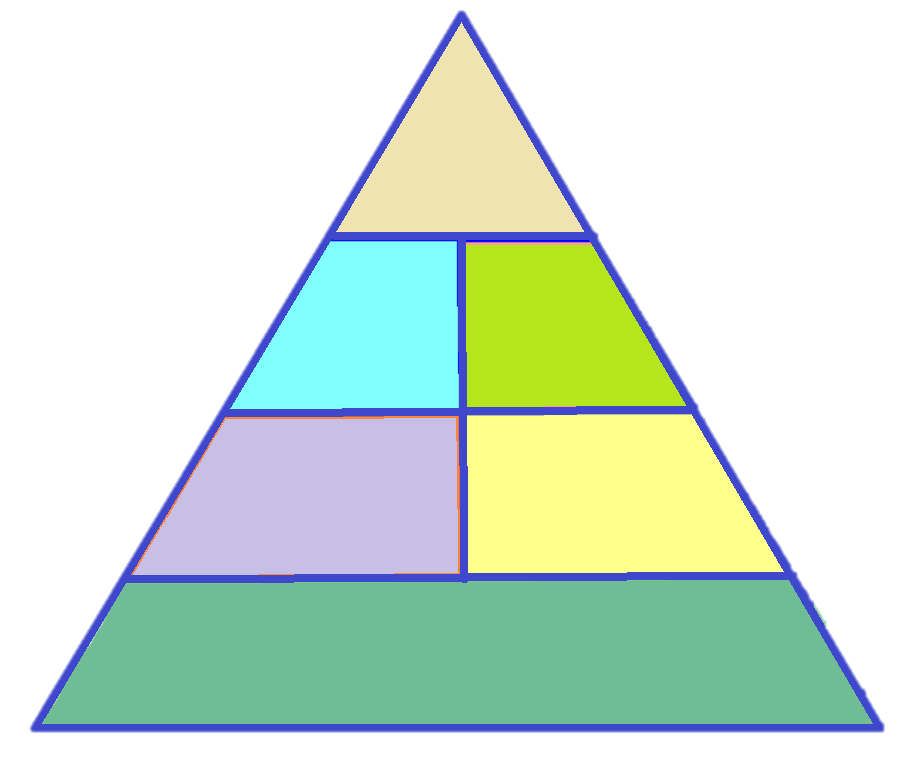 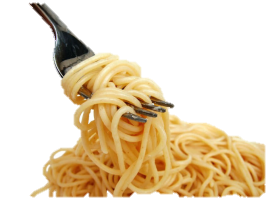 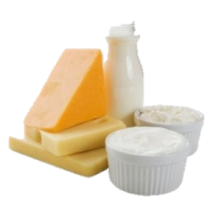 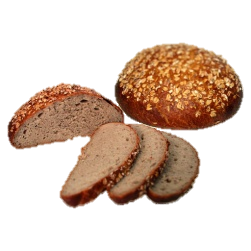 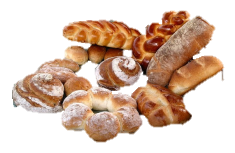 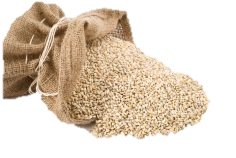 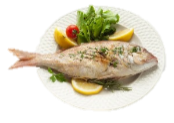 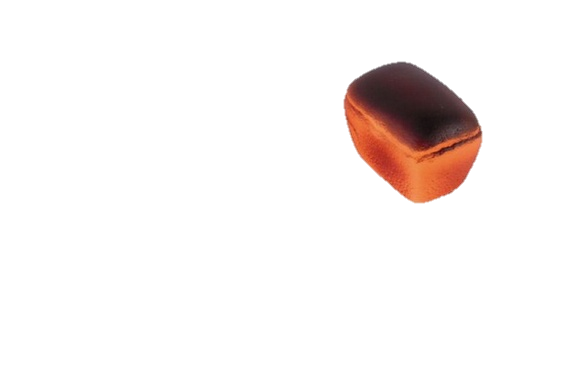 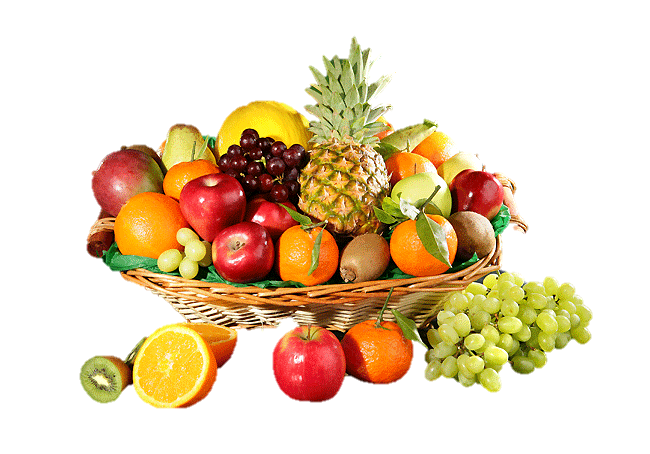 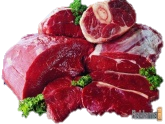 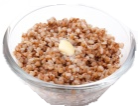 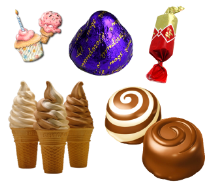 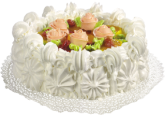 Пирамида   здорового   питания
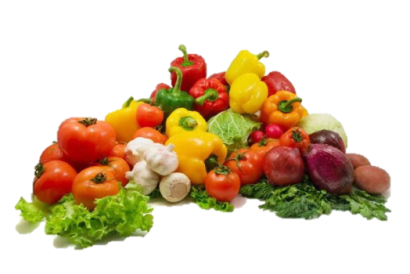 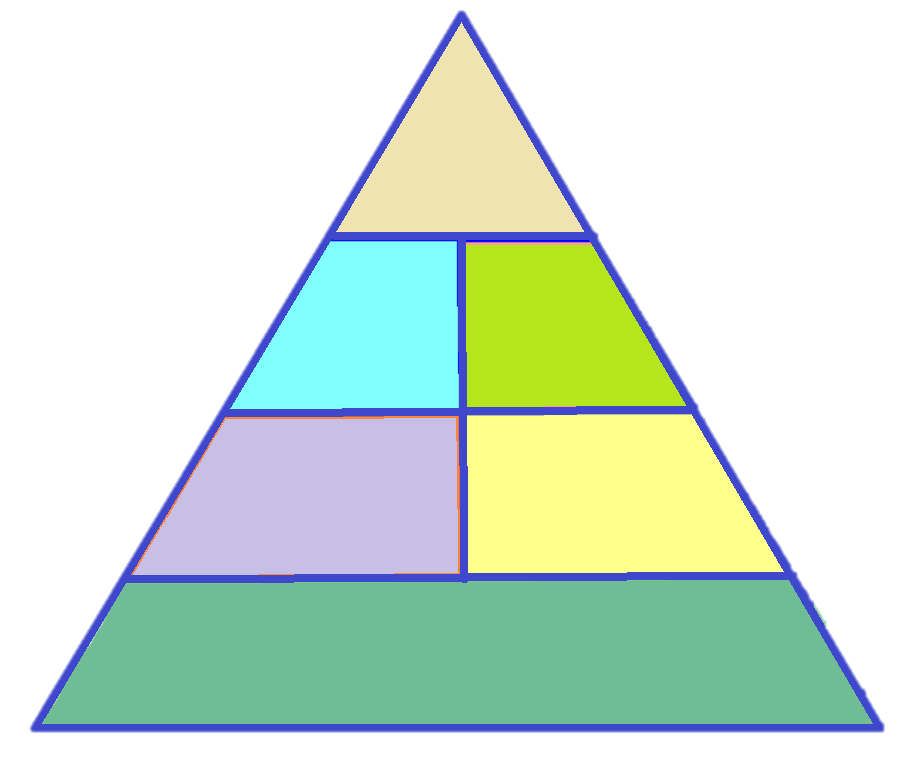 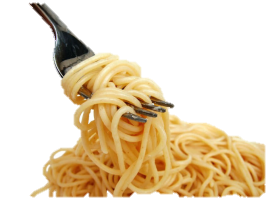 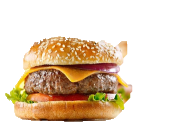 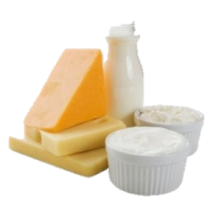 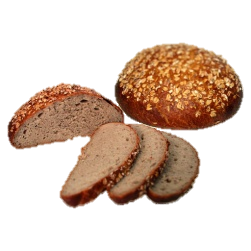 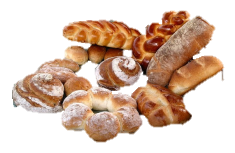 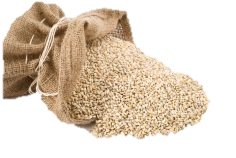 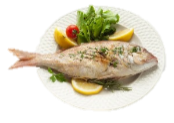 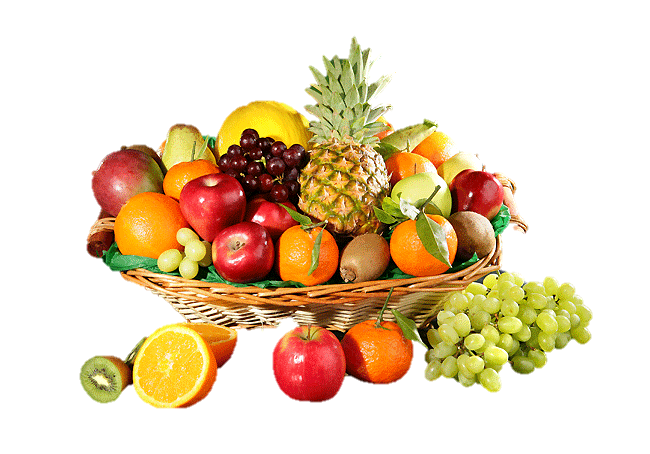 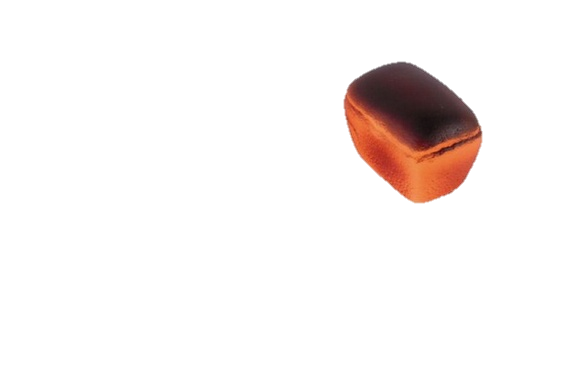 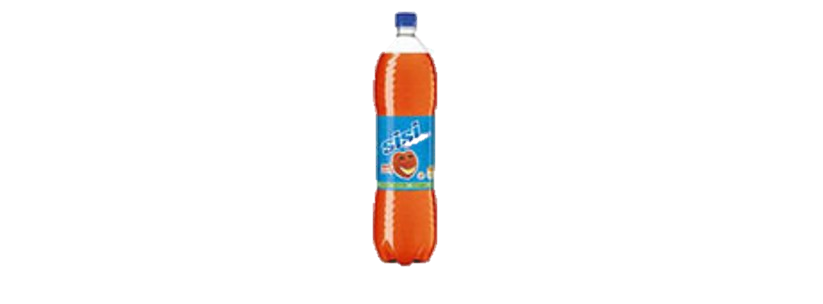 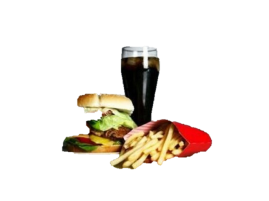 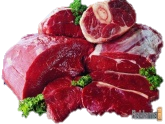 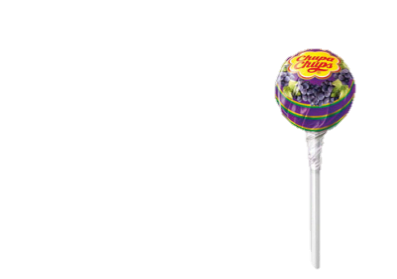 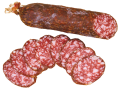 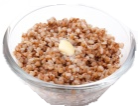 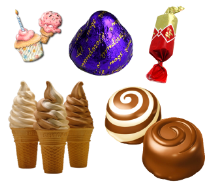 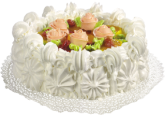